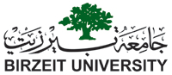 دائرة العلوم الاجتماعية والسلوكيةDepartment of Social and Behavioral Science
الإضطرابات النفسية

إعداد:  
أ. لؤي فواضله
تعريف السلوك اللاسوي أو الشاذ
سلوك منحرف: منحرف عن الثقافة. 
غير تكيفي: يعرقل قدرة الفرد على أداء وظائفه وأعماله اليومية بفعالية. 
مؤلم للشخص: تظهر في التوتر الذي يشعر به الفرد 

يكفي محك واحد للحكم على السلوك بأنه شاذ.
تعريف الإضطرابات النفسية والسلوكية
هي حالات مرضية تتميز بتغير التفكير أو المزاج أو الإنفعالات أو السلوك شريطة أن يكون هذا التغير شديداً، وأدى إلى المعاناة وعدم الإرتياح لدى الشخص، وأثر في أدائه.
الصحة العقلية السوية .... ما هي؟
هي الكفاءة العقلية والانسجام النفسي الداخلي الذي لا يعرقل الإنتاج الفردي أو حركة الجهاز الاجتماعي والثقافي العام، ويكون مصحوباً بشعور من الارتياح والسعادة.
الأمراض النفسية
اضطرابات سلوكية أو عاطفية تحدث نتيجة للتعرض لصدمات أو ضغوطات من خلال التعامل مع المحيطين والمواقف اليومية ما يؤثر سلبا على إحساس المريض بالأشياء من حول وعلى سماته الشخصية مثل فقدان الثقة بالنفس او الحزن الشديد أو القلق المستمر.
الأمراض العقلية
تصيب كيمياء الخ، عن طريق هرمونات مبالغ فيها أو يمتنع عن افرازها من الأساس. فهو عبارة عن مجموعة من المعتقدات الوهمية والهلاوس السمعية والبصرية والبارانوايا التي تقود صاحبها إلي حد الجنون، وفيها أيضاً يكون المريض ضعيف الإدراك لسلوكه العاطفي ولمشاعره، حتي يصل إلي نوبات من الإنهيار الذهاني المفاجئ.
ما هو الفرق بين العصاب والذهان
الذهان
العصاب
يتطور مع الزمن
Mental illness is brain dysfunction, affecting: 

A. Perception: People may experience the world with their senses (vision, smell, taste, touch, hearing) in unusual and/or strange ways (e.g., hearing voices, seeing things that others do not see). 












B. Thinking: Thoughts may occur very quickly/slowly, may be poorly organized, confusing, illogical, irrational, etc. 












C. Mood: All human beings experience a variety of moods (e.g., depression, anxiety, mania) and mood changes. Mental illness can emerge when symptoms cause significant distress over time and impair one’s ability to function in daily life.











D. Behavior : People’s behavior may be quite bizarre and confusing for those who do not understand mental illness (e.g., someone with PTSD hiding in the closet when he/she hears helicopters; an individual with obsessive-compulsive disorder checking the stove 20 times before leaving the house; a depressed individual lying in bed for days at a time)
أذكر أسباب الأمراض النفسية؟
أسباب الأمراض النفسية
العوامل الوراثية   Genetic factors 

العوامل النفسية Psychological factors     

العوامل الثقافية   Cultural and social factors 
 
4) العوامل الجسمية   Physical factors
1) العوامل الوراثية Genetic factors
إن للعوامل الوراثية أثرا في تشكيل وإنتاج الاضطراب النفسي، وهناك عدة دراسات علمية تشير الى وجود عناصر وراثية واستعدادات تكوينية عند بعض الناس تؤدي للإصابة بالمرض النفسي لديهم وما يؤيد ذلك هو الدراسات والبحوث التي أجريت على الأطفال التوائم المصابين ببعض الأمراض النفسية.

























إن العوامل الوراثية لا تعمل بعزلة عن الظروف البيئية بل ان الظروف البيئية تدعم العوامل الوراثية لذا فان الوراثة السيئة مع البيئة السيئة تكون عاملاً موجداً للاضطرابات النفسية والعكس صحيح.
2) العوامل النفسية Psychological factors
ويقصد بها العوامل التي تتعلق بالنمو النفسي المضطرب وخاصة في مرحلة الطفولة وعدم إشباع الحاجات النفسية والاجتماعية والأمنية الضرورية للفرد.

يعتبر الصراع والإحباط والحرمان والخبرات المؤلمة والضغوط النفسية والتناقض الوجداني من أهم الأسباب النفسية المؤدية الى المرض النفسي
3) العوامل الثقافية Cultural and social factors
ويقصد بها العوامل الحضارية والثقافية والاجتماعية المحيطة بالفرد والتي تؤثر في بناء شخصيته ولها أثرا غير مباشراً في حدوث المرض النفسي.















فعوامل التنشئة الاجتماعية بما فيها من تغذية ونظافة وتعبير عاطفي وتربية جنسية وإعداد للحياة الاجتماعية وكذلك القيم السائدة في المجتمع التي تتدخل في تكوين الأنا الأعلى للإنسان والتي تحدد سلوكه.















أحداث وتوترات الحياة السلبية المستمرة لفرتة طويلة. 

















الفقر، العنف الأسري والإهمال والإستغلال، الإدمان، العزلة والوحدة الإجتماعية، موت شخص عزيز، البطالة وفقدان العمل.
4) العوامل الجسميةPhysical factors
ويقصد بها العوامل البيولوجية التي تؤثر في الجسم ووظائفه وتشمل:











1) الأمراض البدنية الحادة مثل الحمى الشديدة التي تؤدي الى حالة تشوش واضطراب الوعي والذاكرة أو ذات الرئة والتيفوئيد الذي يؤدي الى حالة الكآبة.














2) السموم والأدوية :مثل الكحول الذي يؤدي الى الإدمان الذي يصل أحيانا الى حدود الذهان الكحولي واضطراب وفقدان الذاكرة. أو بعض الأدوية مثل المورفين والكوكايين والبرومايد وغيرها التي تؤدي الى حدوث أعراض واضطرابات نفسية.
















3) اضطراب الفعاليات الايضية (التمثيل الغذائي) : مثل مرض السكر الذي يرفع تركيز السكر بالدم ، أو عجز الكليتين الذي يرفع تركيز اليوريا بالدم التي تؤثر على اختلال التوازن النفسي للمريض. أو اضطراب عمل الغدة الدرقية وازدياد إفرازها لهرمون الثايروكسين الذي يؤدي الى ظهور أعراض نفسية مثل القلق والكآبة واضطراب النوم.
4) أمراض الدماغ واعتلاله، ويشمل:

ضربات الرأس(Head injury)  : تؤدي إلى خلل في عمل الجهاز العصبي مع ظهور أعراض واضطرابات نفسية.
















أورام الدماغ : قد تؤدي الى حالات الاكتئاب والذهان العضوي.













الصرع : الذي يؤدي إلى اعتلال الشخصية وحالات ذهانية وسلوكية.




















التهاب الدماغ والسحايا.















اعتلال الدورة الدموية الدماغية.













أمراض الشيخوخة والخرف المبكر.
How are mental heal problems diagnosed
What symptoms you are experiencing (Grouping symptoms together) or (Labeling).

How long you have experiencing these symptoms (Period). 

The impact they're on your life.
مهم التركيز على: 

1) الأعراض الأساسية: 

الشدة.
التكرار. 
الغرابة (سلوكياً، مجتمعياً). 

2) خراب وعطل في الروتين اليومي للشخص. 

3) درجة قلق عالية (توتر، قلق، شكوى مستمرة).

4) فحص مدى الخطورة على الذات وعلى الآخرين.
ما هي الأعراض؟ 

1) أعراض جسدية: 



أوجاع جسمية (صدر، رأس، بطن). 
مشاكل في النوم. 
الشعور بالتعب وقلة الطاقة. 
تدني أو زيادة في الرغبة الجنسية. 

2) أعراض عاطفية: 














الشعور بالحزن، الخوف، الغضب.  
زيادة القلق. 
تدني الاستمتاع في الأنشطة التي كان يستمتع بها في السابق. 
التغير السريع والتأرجح في المزاج.
3) أعراض معرفية/ ذهنية: 
صعوبة في التفكير والتذكر.
النسيان
عدم القدرة على حل المشاكل
عدم القدرة على اتخاذ القرارات 
التشتت قلة الانتباه 

4) أعراض سلوكية: 
عدائية. 
عجز في أداء وظائف الحياة الروتينية. 
استخدام العقاقير، الكحول أو المخدرات. 
سلوكيات إيذاء الذات. 
العزلة الاجتماعية. 
 
5) أعراض إدراكية/ حسية: 
رؤية أو سماع أشياء، الآخرين لا يمكنهم رؤيتها أو سماعها. 
التفكير بأنه المخلص
مفتاح الأسئلة لجمع المعلومات، عن طريق Finds: 

Frequency       تعداد/ كم مرة   
Intensity الشدة ونقيسها من 0 - 100% 
Number الرقم من أول ما بدأ ولغاية الآن 
Duration المدة الزمنية/ قديش استمرت بالوقت 
Sense (Meaning) المعنى الذي وضعه المنتفع لنفسه
خارطة تشخيص الاضطرابات النفسية لدى البالغين
إعداد: أ. لؤي فواضله
سوء تكيف وتوافق
الاضطرابات والأمراض النفسية
مرض
اضطراب عقلي
جسمي
زملات فسيولوجية عصبية
وظيفي
عقلي
نفسي
عضوي
عصابي
(نفسي)
خلل
نقص
ذهاني
(عقلي)
خارطة تشخصي الاضطرابات النفسية لدى الأطفال
تواصل
تطوري
قلق
انتباه
عادات
مزاج
طعام
فصام